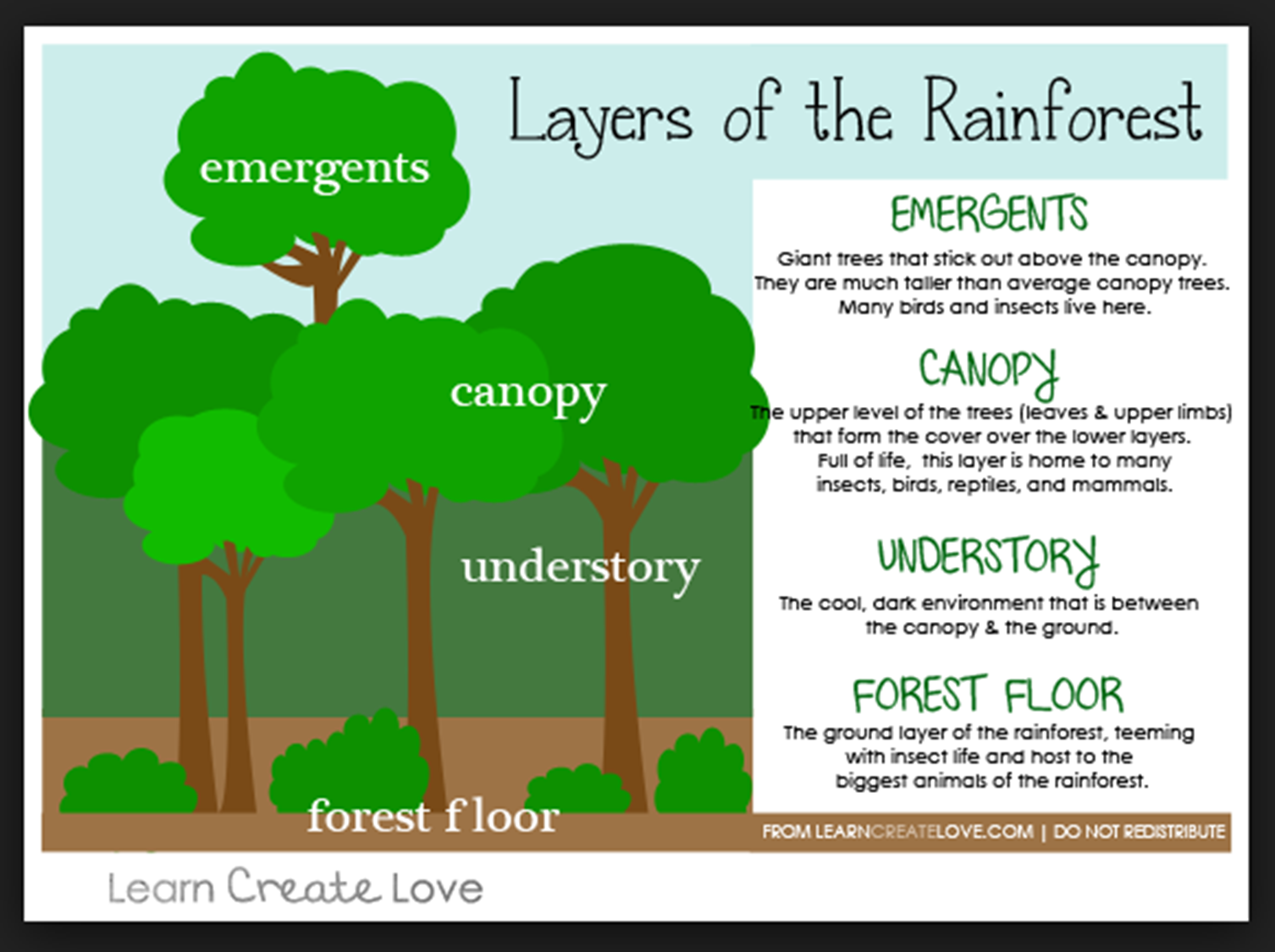 Rainforest
Click on pictures.  Many are hyperlinked to websites.
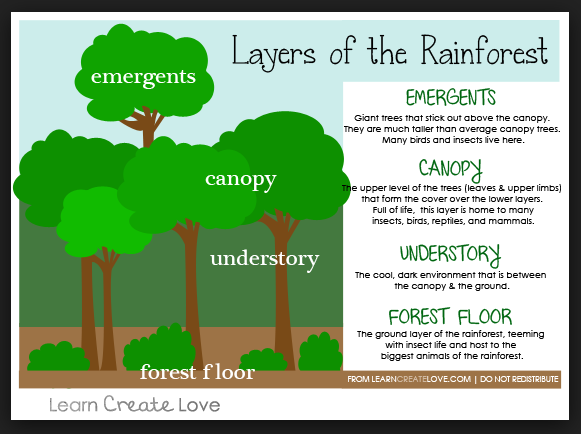 Click on picture
for video
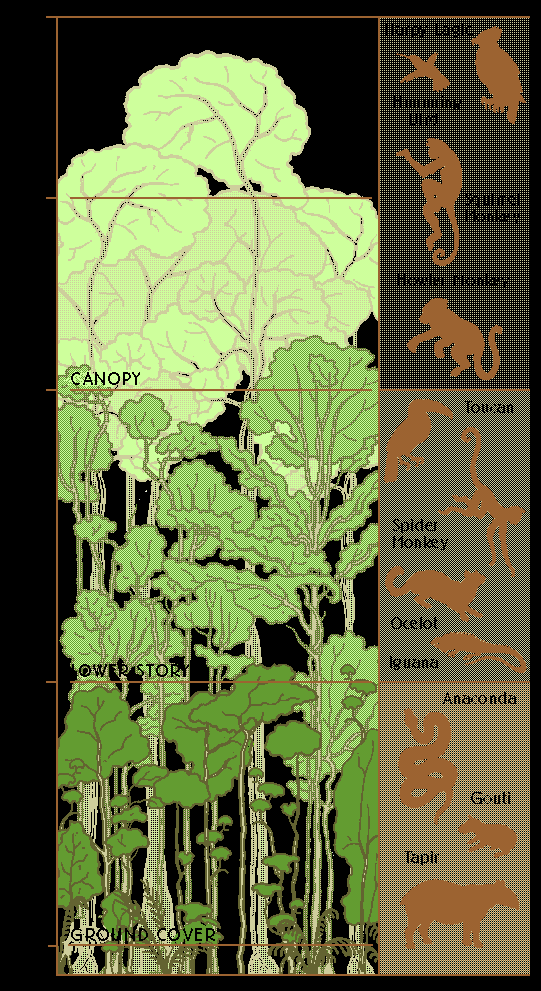 Click on picture for
 informational video
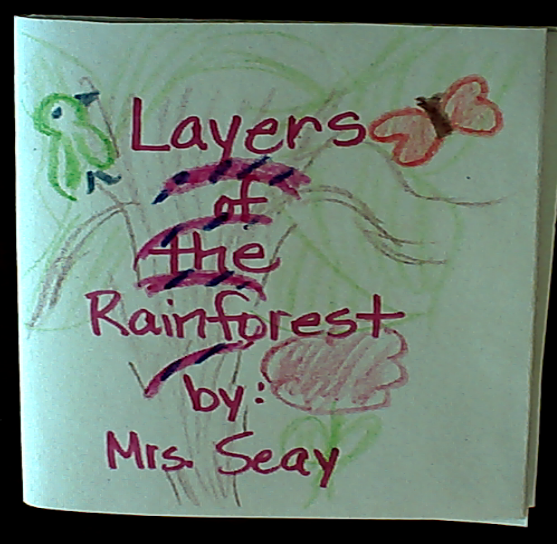 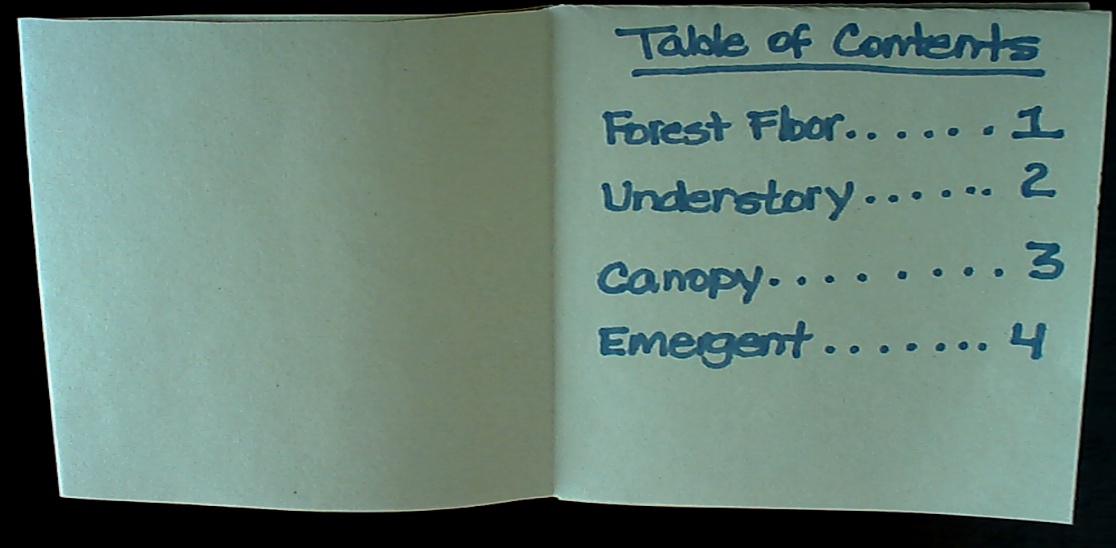 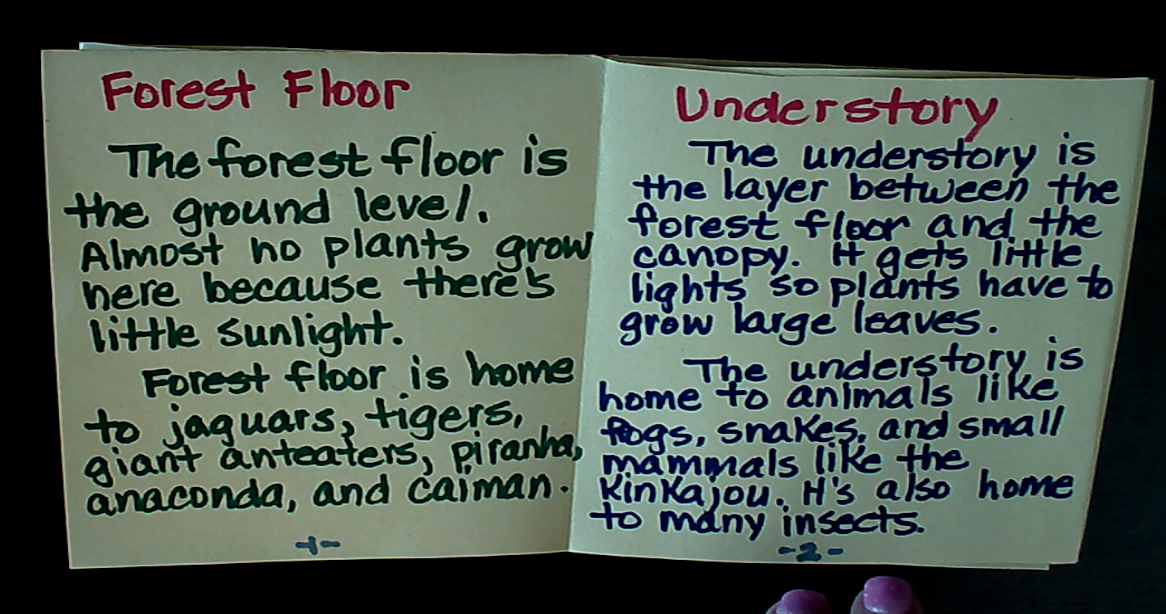 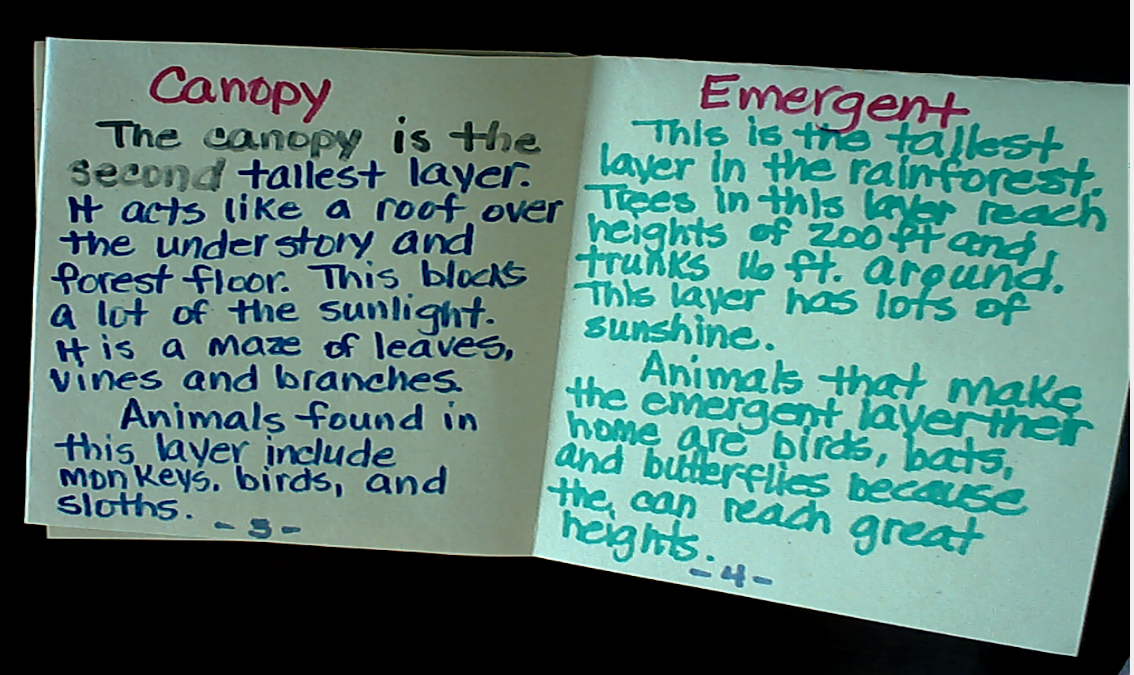 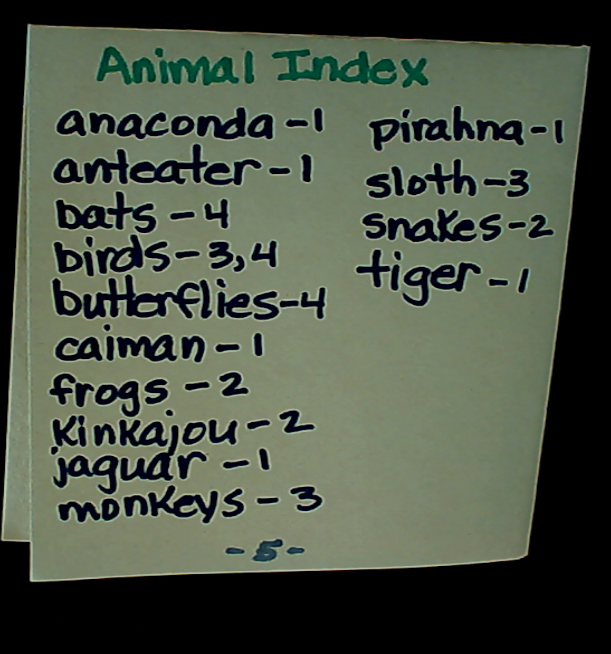 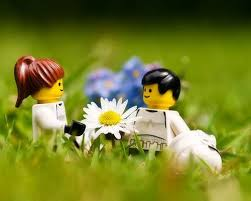 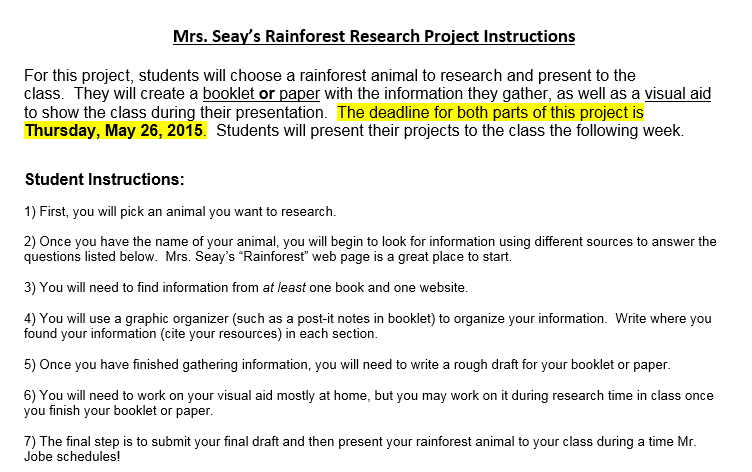 Research
May 25, 2017
Rainforest
Click on letter for video
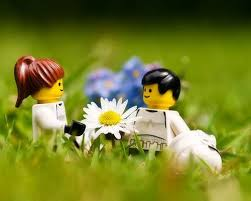 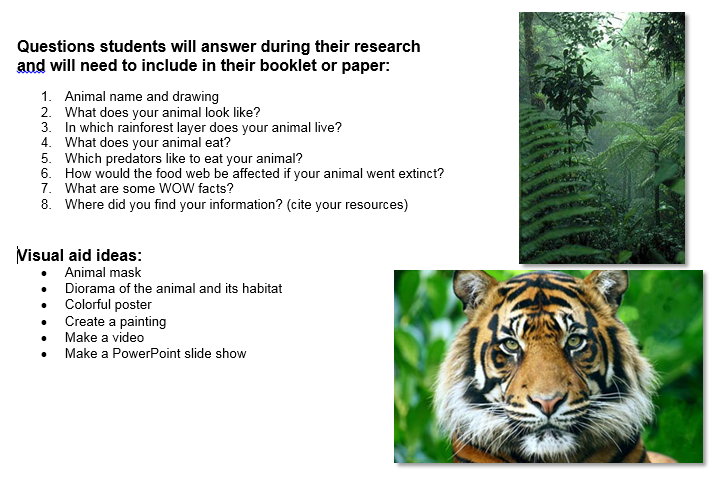 Research
Rainforest
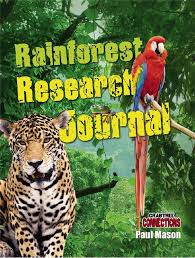 Cover
Animal Name




Research by:
Your Name
Picture of Animal
(Drawn or printed)
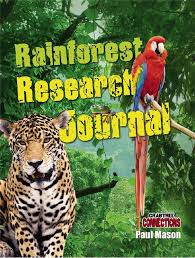 Table of
Contents
Appearance……………………………………….1

Habitat………………………………………………2

Food Chain…………………………………………3

Wow Facts…………………………………………4

Resources………………………………………… 5
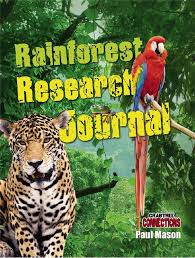 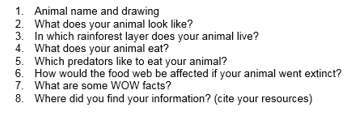 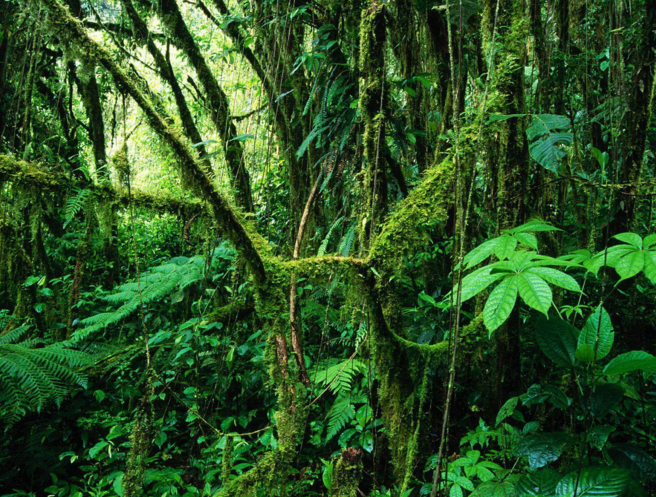 Rainforest
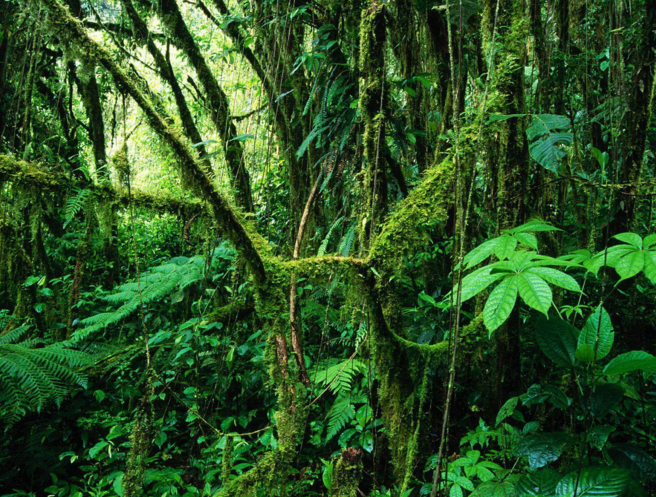 Rainforest
Click on Rainforest word to see informational slide show
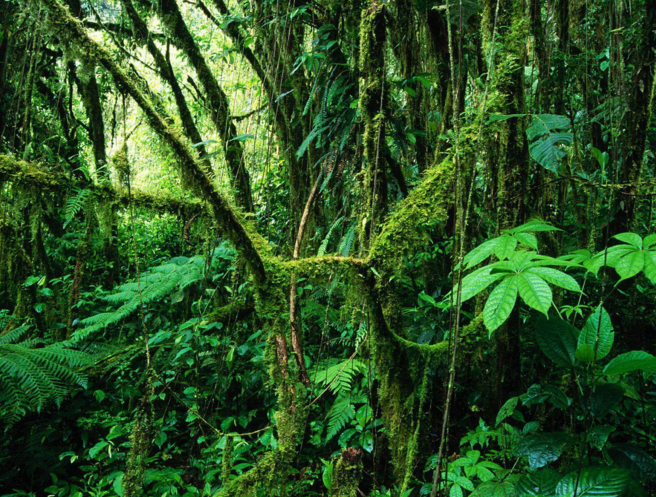 Highs & Lows
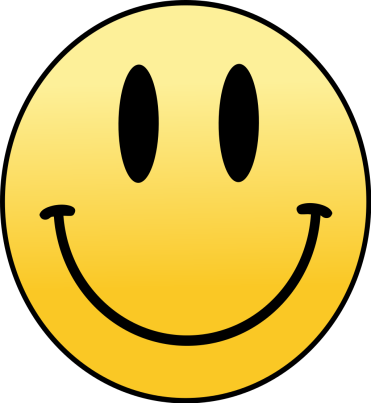